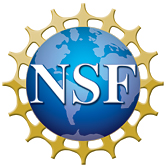 Top Down Tandem Mass Spectrometric Analysis 
of a Chemically Modified Rough-type Lipopolysaccharide Vaccine Candidate

Benjamin L. Oyler1, Mohd M. Khan1, Donald F. Smith2, Erin M. Harberts1, David P. A. Kilgour3, 
Robert K. Ernst1, Alan S. Cross1, David R. Goodlett1
1. University of Maryland, Baltimore; 2. National High Magnetic Field Laboratory; 3. Nottingham Trent University
Funding Grants:  G.S. Boebinger (NSF DMR-1157490, NSF DMR-1644779); D.R. Goodlett and R.K. Ernst (NIH 5R01AI123820)
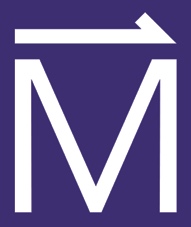 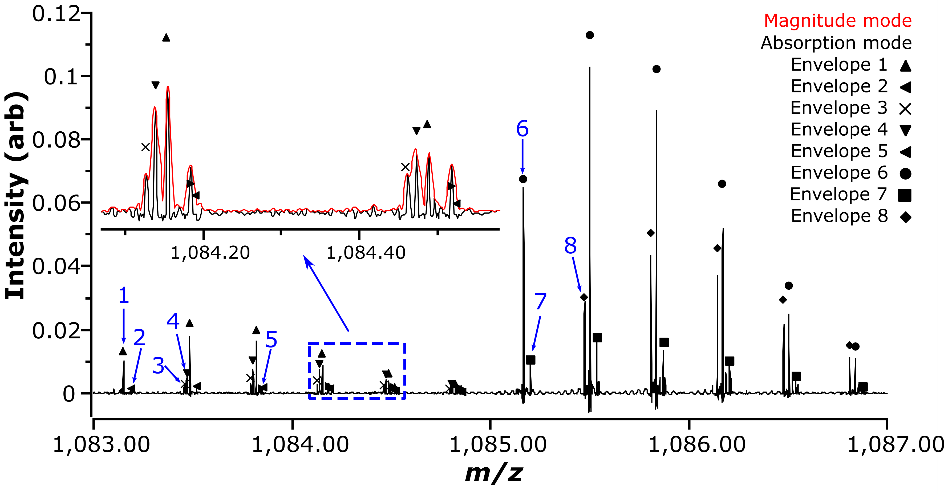 Lipopolysaccharide (LPS) host-microbe biology has made its use possible in vaccine and adjuvant discovery pipelines. Deep structural characterization of most LPS extracts is not performed routinely; hence, prediction of their biological activities is inaccurate. Also, the most common LPS structure elucidation workflow utilizes nonspecific chemical decomposition steps before analyses, making biological relevance less clear. 

Novel mass spectrometry workflows were employed in this work for top down LPS primary structure elucidation, specifically for a rough-type mutant (J5) E. coli - derived LPS component of a vaccine candidate. Ultra-high mass resolving power and mass accuracy of the 21T FT-ICR mass spectrometry generated data enabling assignment of unequivocal precursor and product ion empirical formulae. Previous knowledge about LPS dissociation phenomena was used to show that MS3 analyses in an ion trap instrument generate data that allow top down sequencing.
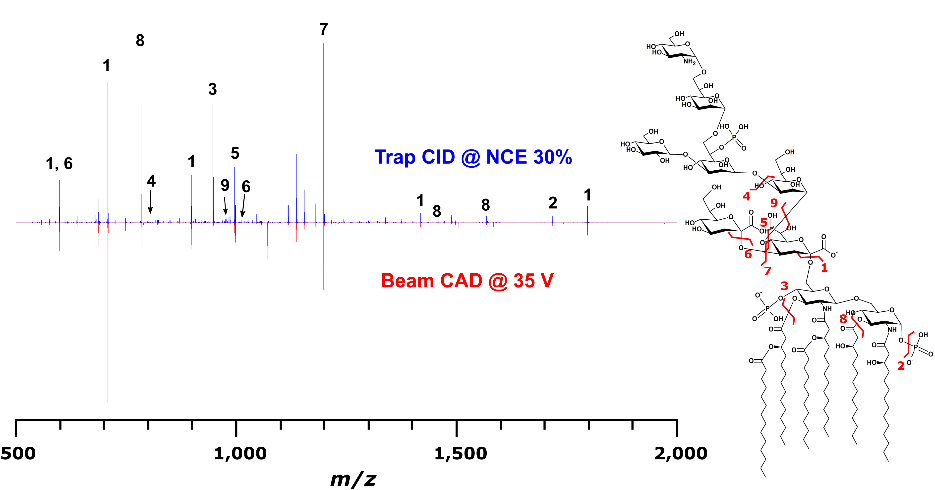 Top: Zoom mass spectrum illustrating lipopolysaccharide extract complexity, with eight potential isotopic distributions in an m/z window from 1083 to 1087.

Right: Tandem mass spectrometry provides sufficiently detailed spectra to make a structural characterization.
Figures reproduced with permission from SpringerNature, 2018
Facility used: 21 T magnet system in the FT-ICR User Facility
Citation: B.L. Oyler, M.M. Khan, D.F. Smith, E.M. Harberts, R.K. Ernst, A.S. Cross, D.R. Goodlett
  Top Down Tandem Mass Spectrometric Analysis of a Chemically Modified Rough-type Lipopolysaccharide 
  Vaccine Candidate.     J. Am. Soc. Mass Spectrom. 29, 1221 (2018).  DOI: 10.1007/s13361-018-1897-y
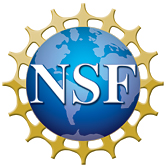 Top Down Tandem Mass Spectrometric Analysis 
of a Chemically Modified Rough-type Lipopolysaccharide Vaccine Candidate

Benjamin L. Oyler1, Mohd M. Khan1, Donald F. Smith2, Erin M. Harberts1, David P. A. Kilgour3, 
Robert K. Ernst1, Alan S. Cross1, David R. Goodlett1
1. University of Maryland, Baltimore; 2. National High Magnetic Field Laboratory; 3. Nottingham Trent University
Funding Grants:  G.S. Boebinger (NSF DMR-1157490, NSF DMR-1644779); D.R. Goodlett and R.K. Ernst (NIH 5R01AI123820)
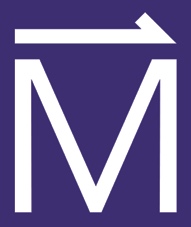 Lipopolysaccharide (LPS) is a major component of the cell membrane of most Gram negative bacteria (e.g. E. Coli and Salmonella). Recent advances in LPS biology have led to its use in drug discovery pipelines, including vaccine and vaccine adjuvant discovery.

What is the finding?  The structure of an E. Coli - derived LPS component of a vaccine candidate was determined in order to understand its biological activities.

Why is this important? Structural determinations of most LPS extracts are not performed routinely. Hence, prediction of their biological activities is inaccurate. Also, traditional structural determinations involve chemical decomposition of the large molecule before analysis, making the understanding of biological activity less clear. This work is a proof-of-principle that the entire LPS structure can be determined by mass spectrometry.  

Why did this research need the MagLab?  The high mass resolving power of the MagLab’s 21T Ion Cyclotron Resonance magnet revealed that the E. Coli LPS extract was extremely complex, as shown in the figure. High mass accuracy enabled confirmation of the expected structure.
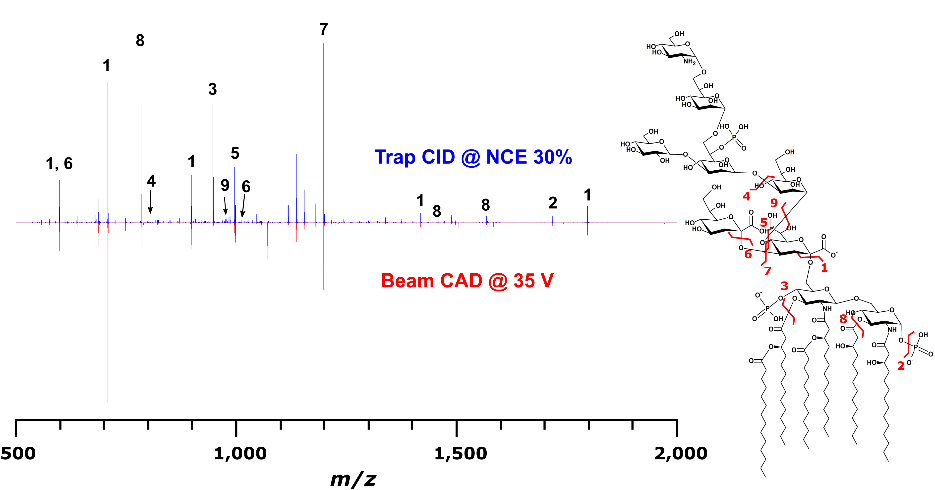 Tandem mass spectrometry provides sufficiently detailed spectra to make a structural determination of a complex molecule found, for example, in the membrane of E. Coli and Salmonella bacteria.
Figures reproduced with permission from SpringerNature, 2018
Facility used: 21 T magnet system in the FT-ICR User Facility
Citation: B.L. Oyler, M.M. Khan, D.F. Smith, E.M. Harberts, R.K. Ernst, A.S. Cross, D.R. Goodlett
  Top Down Tandem Mass Spectrometric Analysis of a Chemically Modified Rough-type Lipopolysaccharide Vaccine Candidate. 
  J. Am. Soc. Mass Spectrom. 29, 1221 (2018).  DOI: 10.1007/s13361-018-1897-y
[Speaker Notes: 1. What is the finding?
Here to be included a short description in layman language of the finding
 
2. Why this finding is important?
A short description of why the finding is important for scientific community, technology, society, etc…
 
3. Why NHMFL? 
The answer to this question should provide information on why this finding could be achieved (only) at NHMFL (what unique capability of MagLab was essential for this finding).]